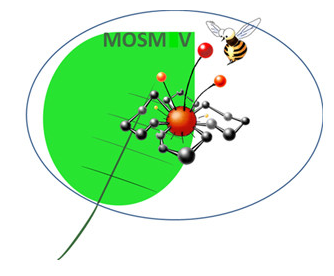 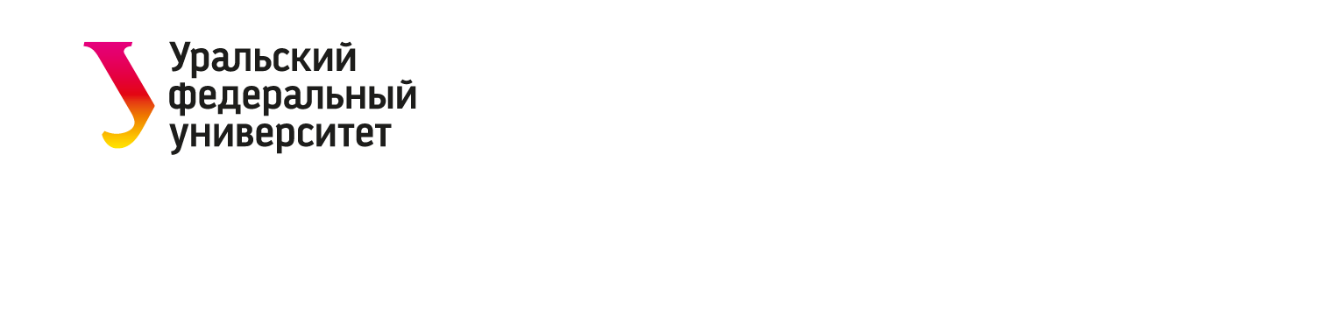 ВЗАИМОДЕЙСТВИЕ 2-МЕТИЛ-4-ПИРОНОВС ДМА-ДМФА КАК МЕТОД ПОЛУЧЕНИЯСОПРЯЖЕННЫХ ПИРАНОВЫХ СТРУКТУР
О. Э. Мельников, Д. Л. Обыденнов, В. Я. Сосновских
Уральский федеральный университет им. первого Президента России Б. Н. Ельцина,620000, Россия, г. Екатеринбург, просп. Ленина, 51.E-mail: oleg.melnikov.ed@gmail.com
Цель работы:
Актуальность:
Флуоресцентные красители для биовизуализации клеток живых организмов
Исследовать реакцию различных 2-метил-4-пиронов с диметилацеталем диметилформамида (ДМА-ДМФА), как метода получения 2-(енамино)-4-пиронов и изучить их химические свойства
Флуорофоры
Красные допанты для излучающего слоя OLED
Молекулярные фотопереключатели
Сопряженные 4-пироны
Сопряженные 4-дицианометилен-4H-пираны
Хемосенсоры
Обзор литературных источников:
Актуальная задача – поиск новых синтетических путей по функциональной модификации и расширению цепи сопряжения для 4 -пиронов
Известен лишь один пример
(Енаминирующий реактив)
(Популярныйрастворитель)
ДМФА
ДМА-ДМФА
Реакция ряда 2-метил-4-пиронов с ДМА-ДМФА
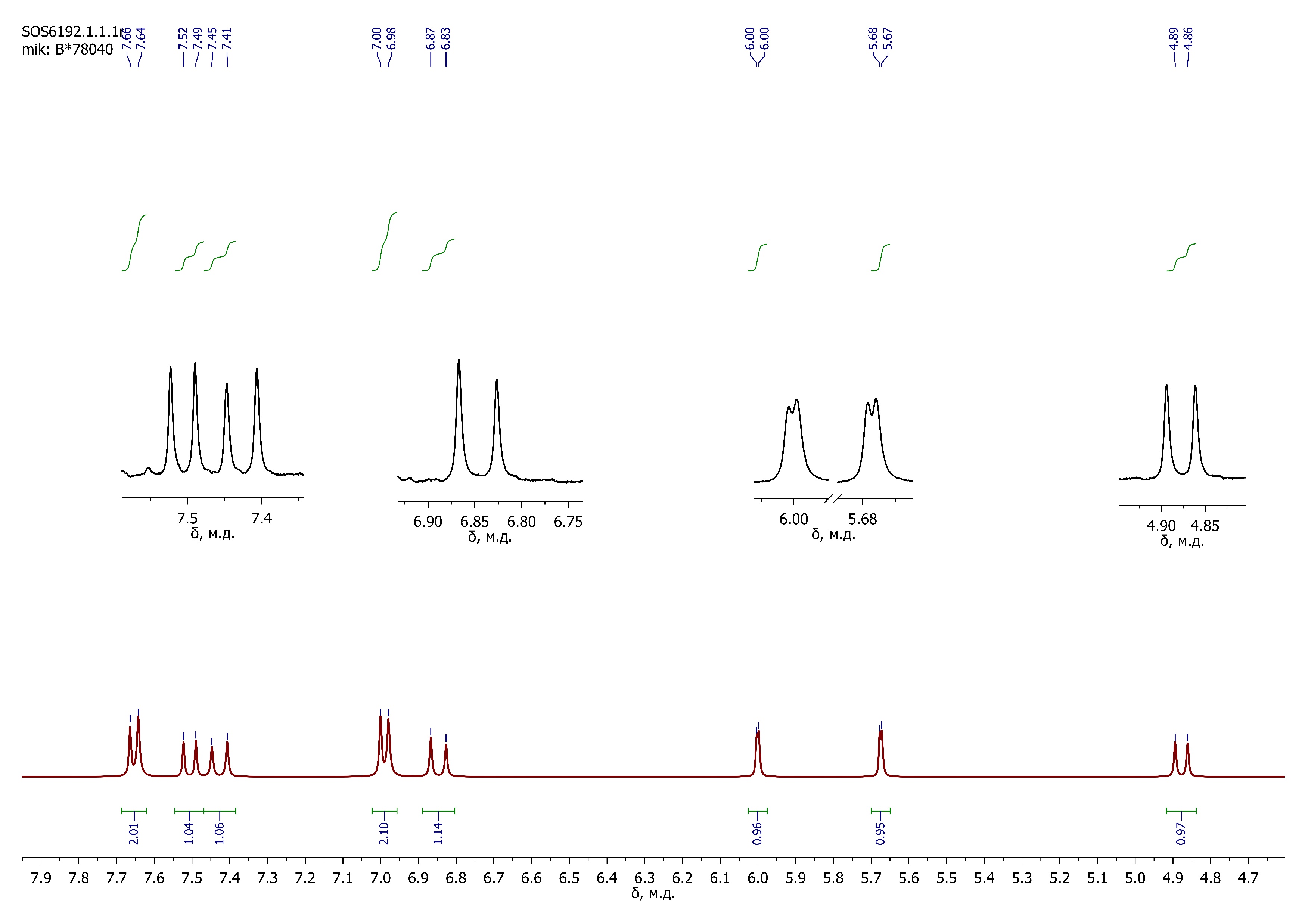 JAB=13,2 Hz
JDC=16,2 Hz
A
C
D
B
2H-pyran
2H-pyran
A
B
D
C
Соединения 2c,d имеют двойную push-pull структуру
Рис. Фрагмент спектра  1H-ЯМР соединения 2c
Исследование химических свойств соединений 2-енамино-6-стирил-4-пиронов
Реакции Михаэля и циклоприсоединения
Реакция 1,6-AN 
сопряженного нуклеофильного присоединения, катализируемая AcOH
Реакция 1,3-диполярного циклоприсоединения
Строение и состав полученных соединений подтверждены с помощью методов элементного анализа и спектроскопии ЯМР на ядрах 1H и 13C
Работа выполнена при финансовой поддержке РНФ, проект № 18-13-00186.